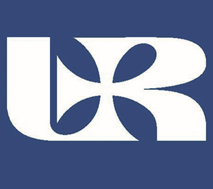 UNIWERSYTET RZESZOWSKI
KOLEGIUM NAUK MEDYCZNYCH
INSTYTUT NAUK O ZDROWIU
Alzheimer’s disease
Łucja Zajdel
Fizjoterapia III Rok 
JMGR stacjonarne 
Rok akademicki 2022/2023 sem. zimowy
Definition
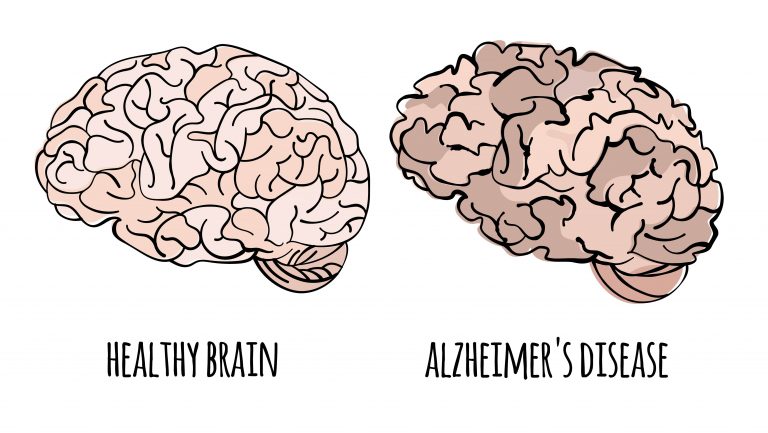 Alzheimer’s disease, which is the most common form of dementia, is an incurable degenerative disease. Neurons in certain parts of the brain are destroyed which leads to deficits in cognitive functions, such as memory, language skills, and behavior. Dementia affects 5-8% of all people above 60 years of age, increasing to around 40% of people older than 90 years.
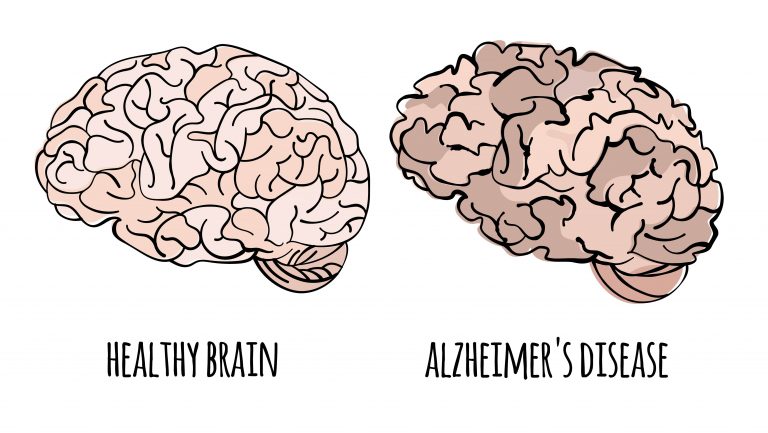 https://medicine.umich.edu/sites/default/files/images/lede/news/mnet_AlzheimersDiseaseBrainGraphic-768x433.jpg
Causes
Like all types of dementia, Alzheimer’s develops due to the death of brain cells. It is a neurodegenerative condition, which means that the brain cell death happens over time.
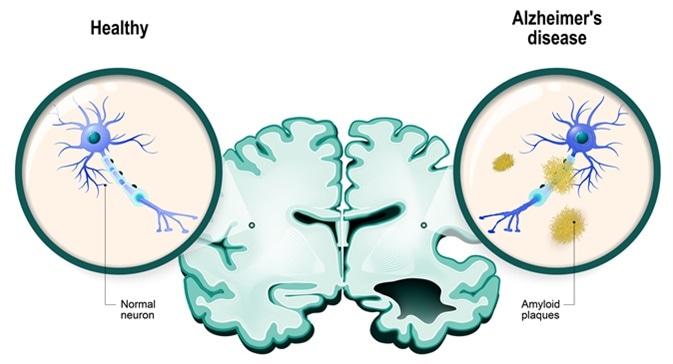 https://www.news-medical.net/image.axd?picture=2018%2F6%2Fshutterstock_582277528.jpg
Risk factors
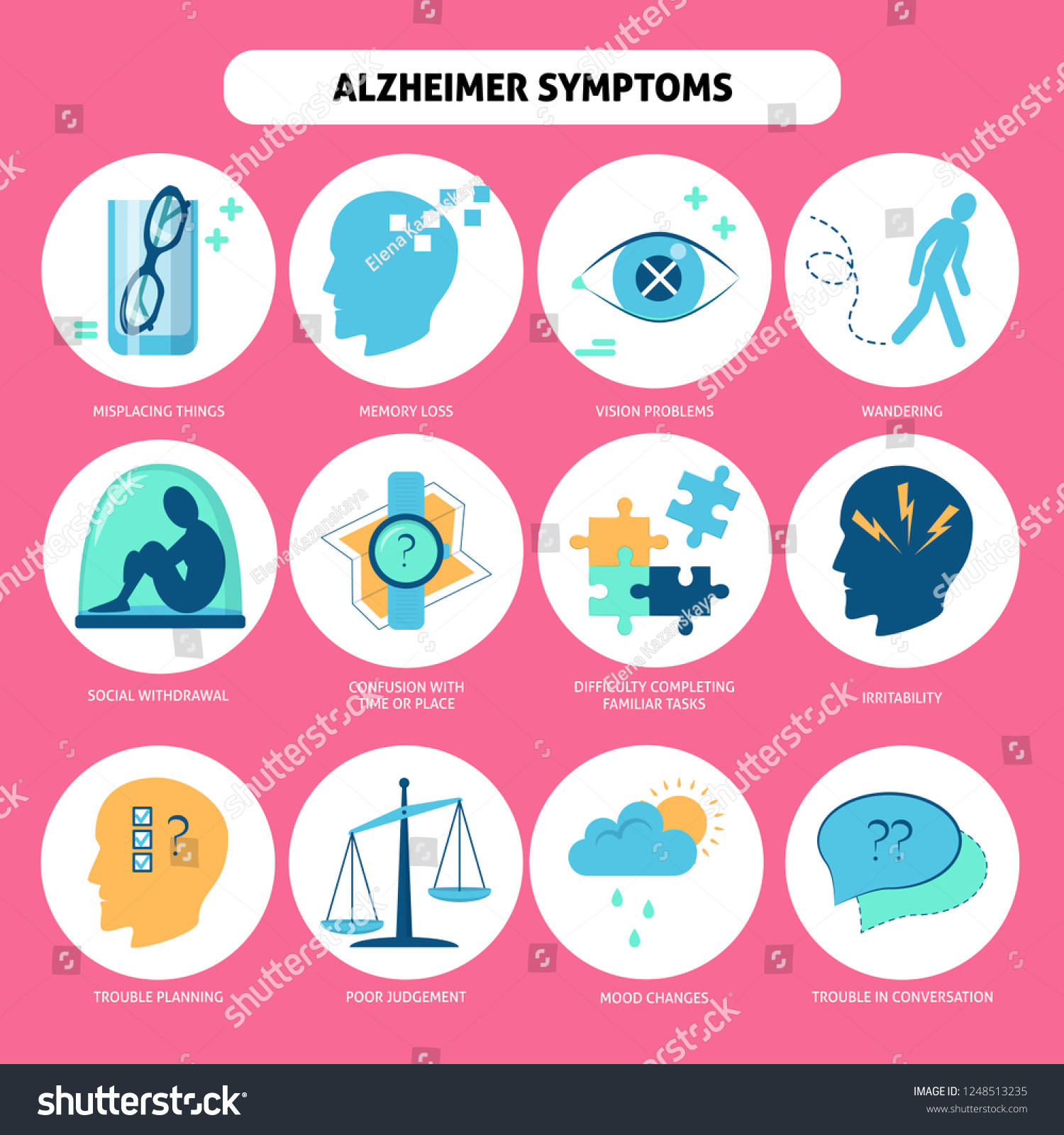 https://image.shutterstock.com/z/stock-vector-set-of-alzheimer-s-disease-symptoms-icons-in-flat-style-1248513235.jpg
Stages
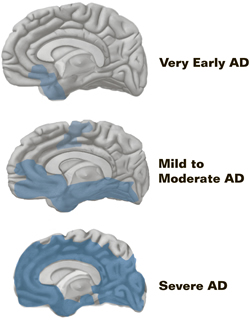 Stage 1: Mild Alzheimer’s disease 
Stage 2: Moderate Alzheimer’s disease 
Stage 3: Severe Alzheimer’s disease
https://alzheimersdiseasebiol2095.files.wordpress.com/2014/09/alzheimersdiseasestages.jpg
Diagnosis
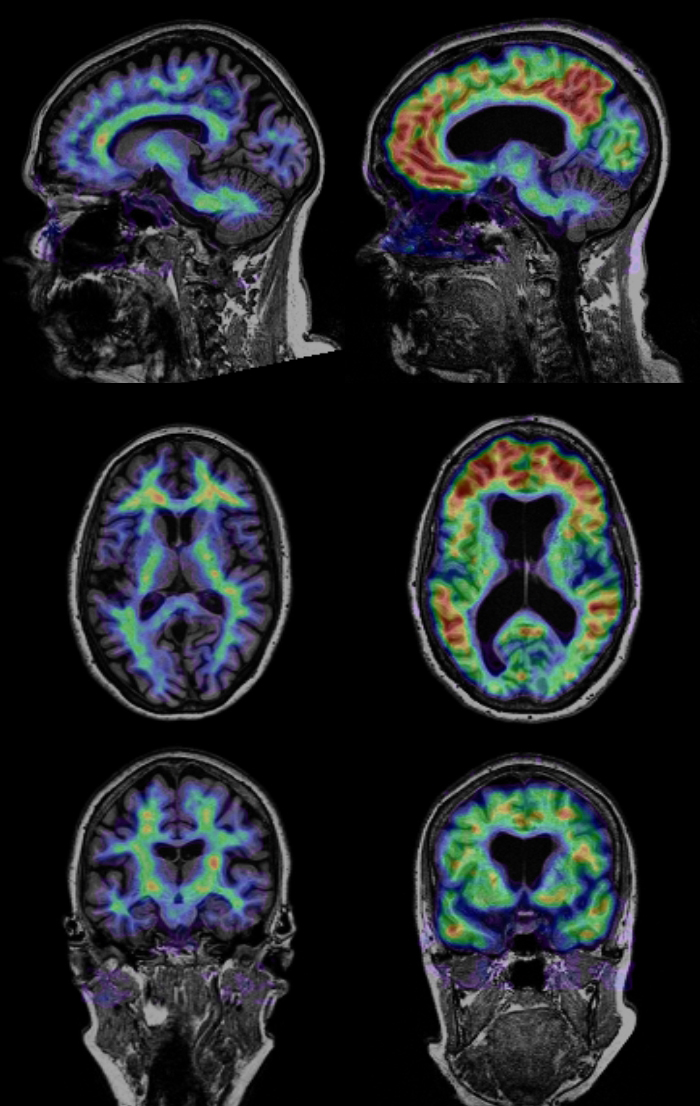 mental status test
physical exam 
neurological exam 
brain-imaging studies  (Magnetic resonance imaging (MRI), Computer tomography (CT), Positron emission tomography (PET)
https://scx2.b-cdn.net/gfx/news/hires/1-uncoveringea.jpg
Treatment
Medications for cognitive symptoms
Types of drugs:
cholinesterase inhibitors 
donepezil (Aricept)
galantamine (Razadyne), 
rivastigmine (Exelon),
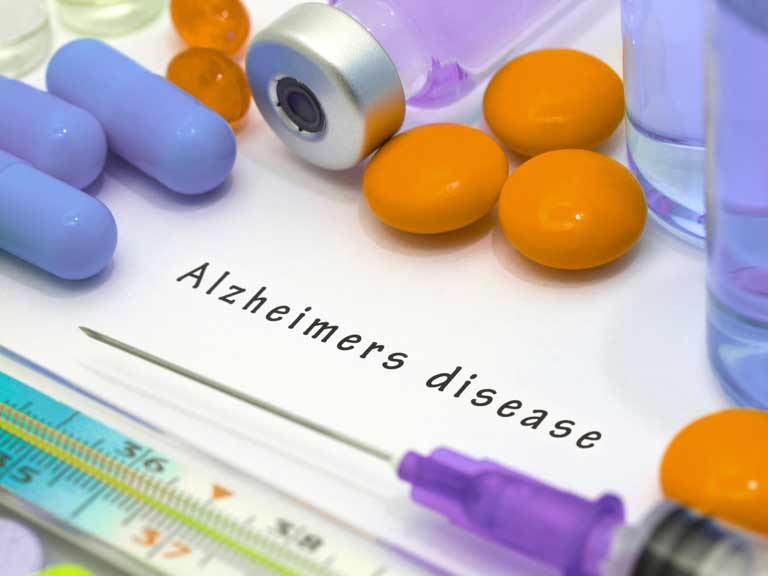 https://www.saga.co.uk/contentlibrary/saga/publishing/verticals/health-and-wellbeing/treatments-and-therapies/medicines/alzheimers-disease-shutterstock_332694590-768x576.jpg
Rehabilitation methods
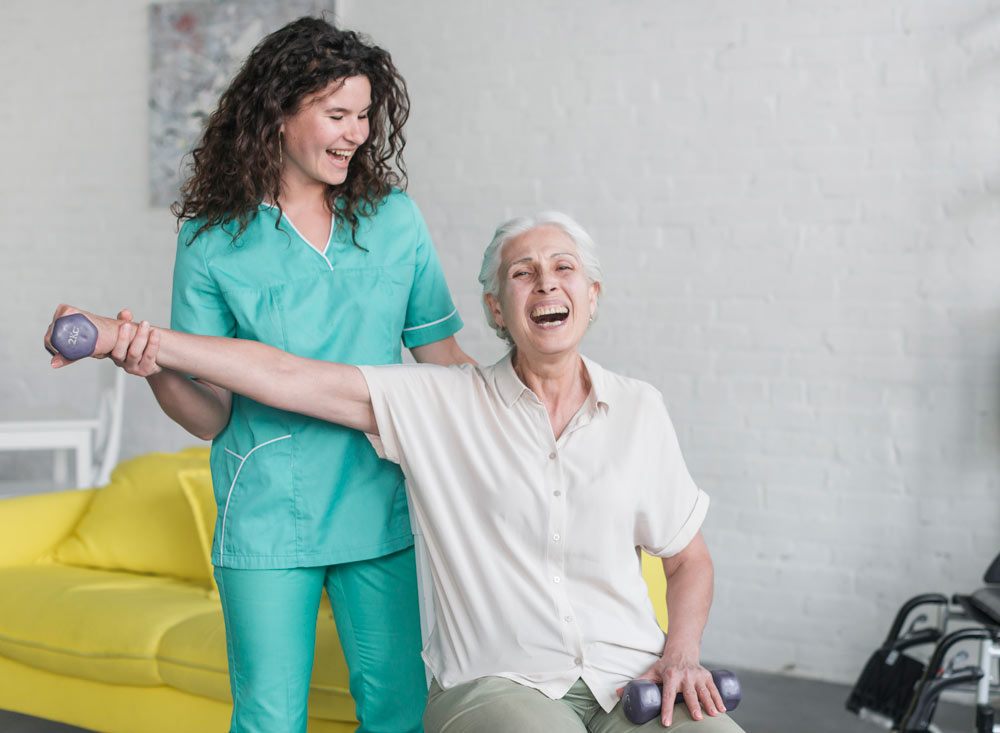 Sight, sound and touch cues
Mirroring
Task breakdown
Hand-over-hand guidance
Muscle training
https://movefreephysio.com.sg/wp-content/uploads/Geriatric-Rehabilitation.jpg
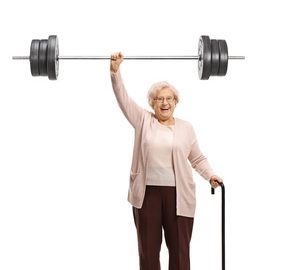 https://palermophysio.ca/wp-content/uploads/2018/04/Oakville-Physio-palermo-physio-283x270.jpg
Training Family Members and Caregivers
Physiotherapist may learn how to:
Use equipment such as: Special seating,Canes, Long-handled reaching tools (reachers).
Lift and Transfer someone
Prevent injuries
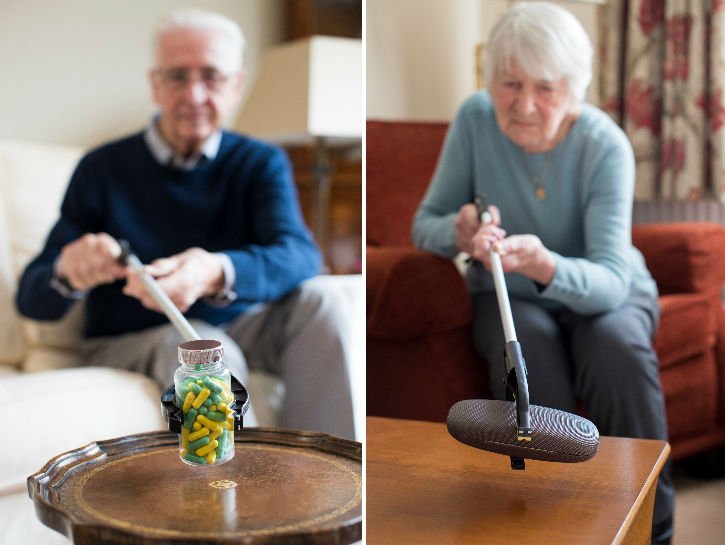 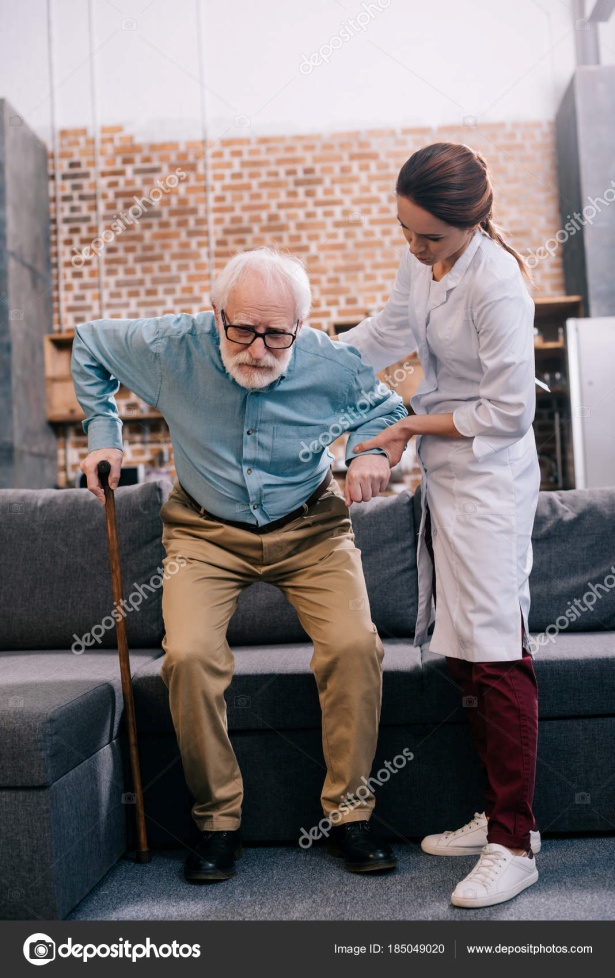 https://img.seniorsmatter.com/quill/b/6/c/b/0/0/b6cb009873cf0113afca8cb832473017bd053078.jpg
https://st3.depositphotos.com/13194036/18504/i/1600/depositphotos_185049020-stock-photo-doctor-assisting-male-patient-cane.jpg
Prevention
Vocabulary
brain cell- komórka mózgowa
mild - łagodny
moderate- umiarkowany 
severe- ciężki
cognitive functions- funkcje poznawcze
brain-imaging studies- badania obrazowe mózgu

health conditions- problemy ze zdrowiem
independent- niezależny
cue – sygnał, wskazówka
long-handled reaching tools – długie narzędzia sięgające
canes – laski
task breakdown- rozbijanie zadania na czynniki pierwsze
Bibliography
Maileen Gloriane Ulep, Simrit Kaur Saraon, Samantha McLea,Alzheimer Disease,The Journal for Nurse Practitioners,Volume 14, Issue 3,2018,Pages 129-135
B. Dubois, H Feldman, C, Jacova,, Revising the defi nition of Alzheimer’s disease Published online October 11, 2010 
Hebert LE, et al. (2013). Alzheimer disease in the United States (2010–2050) estimated using the 2010 census
Sobol NA, Hoffmann K, Vogel A, et al. Associations between physical function, dual task performance and cognition in patients with mild Alzheimer’s disease. Aging Ment Health. 2016;20(11):1139–1146
Staedtler AV, Nunez D. Nonpharmacological therapy for the management of neuropsychiatric symptoms of Alzheimer’s disease: linking evidence to practice. Worldviews Evid Based Nurs. 2015;12(2):108–115